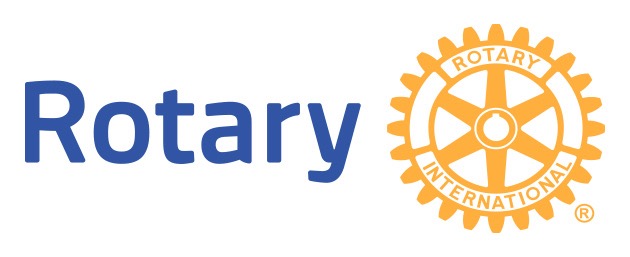 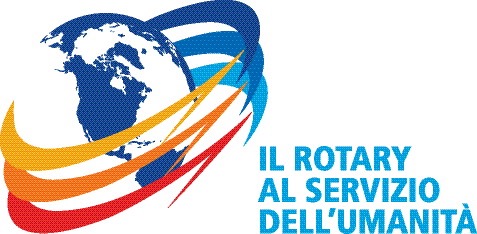 Distretto 2072
Emilia Romagna – Repubblica di San Marino
Governatore 2016-2017  Franco Venturi
Alberto Cecchini
IL ROTARY OGGI
SEMINARIO ISTRUZIONE SQUADRA DISTRETTUALERepubblica di San Marino, 22 Febbraio 2014
ASDI
Assemblea Distrettuale 
Ferrara – 7 Maggio 2016
Il Rotary oggi
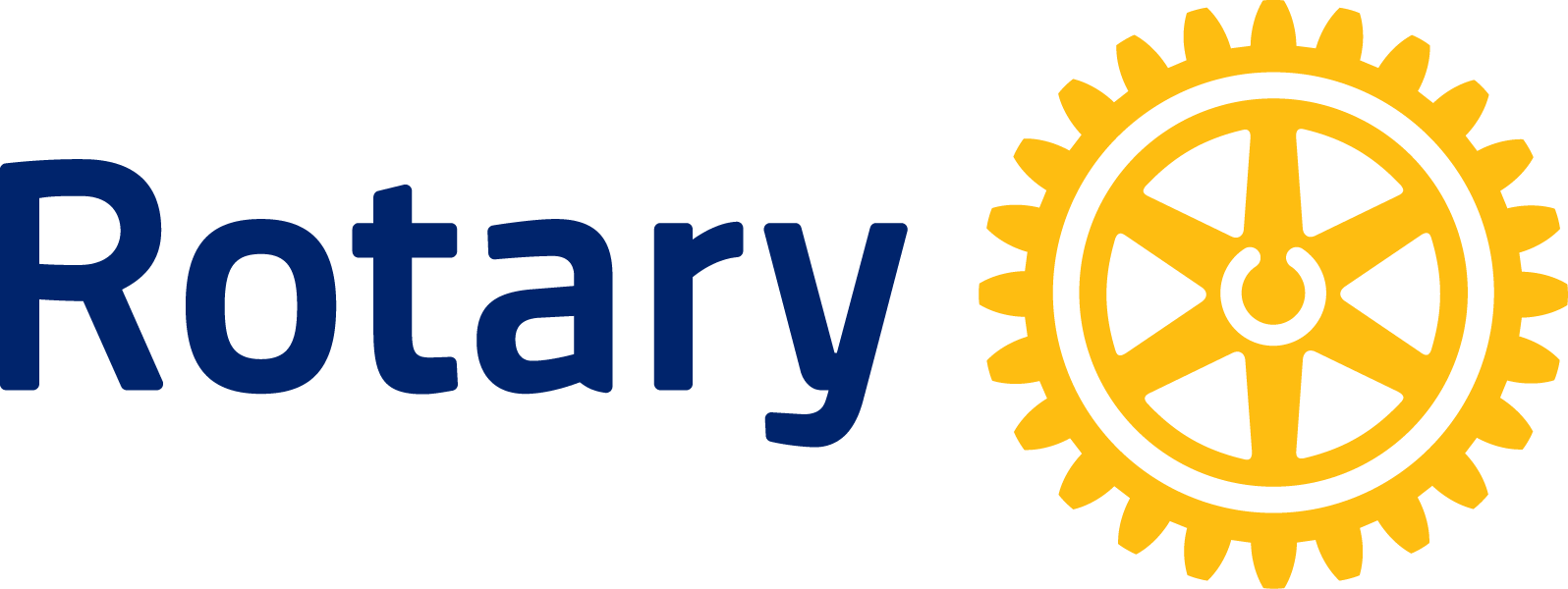 Unisce leader per scambiare idee e passare all’azioneper migliorare le comunità di tutto il mondo
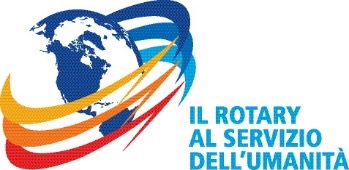 Distretto 2072
Emilia Romagna – Repubblica di San Marino
Governatore 2016-2017 Franco Venturi
ASDI
Assemblea Distrettuale
Ferrara 7 maggio 2016
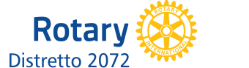 Il Rotary oggi
Do you know the easiest place to find modern-day superheroes?

Your local Rotary club!
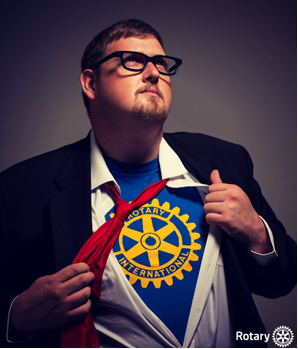 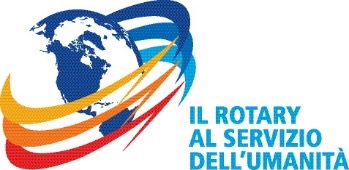 Distretto 2072
Emilia Romagna – Repubblica di San Marino
Governatore 2016-2017 Franco Venturi
ASDI
Assemblea Distrettuale
Ferrara 7 maggio 2016
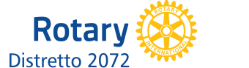 Il Rotary oggi
L’eradicazione della polio è ancora la nostra priorità
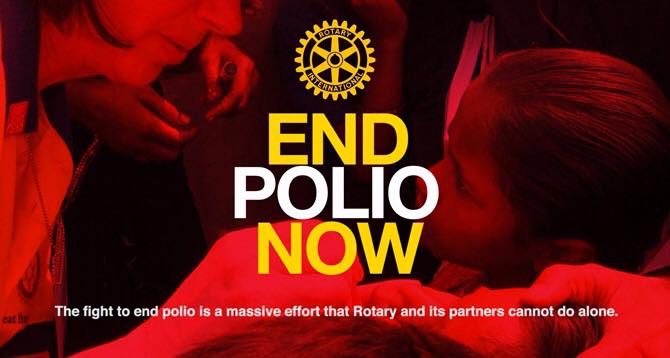 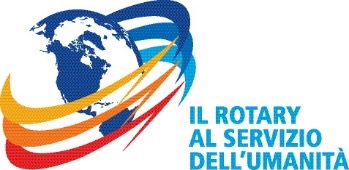 Distretto 2072
Emilia Romagna – Repubblica di San Marino
Governatore 2016-2017 Franco Venturi
ASDI
Assemblea Distrettuale
Ferrara 7 maggio 2016
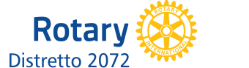 Il Rotary oggi
Rotary Rotaract Joint Membership.......AWESOME!
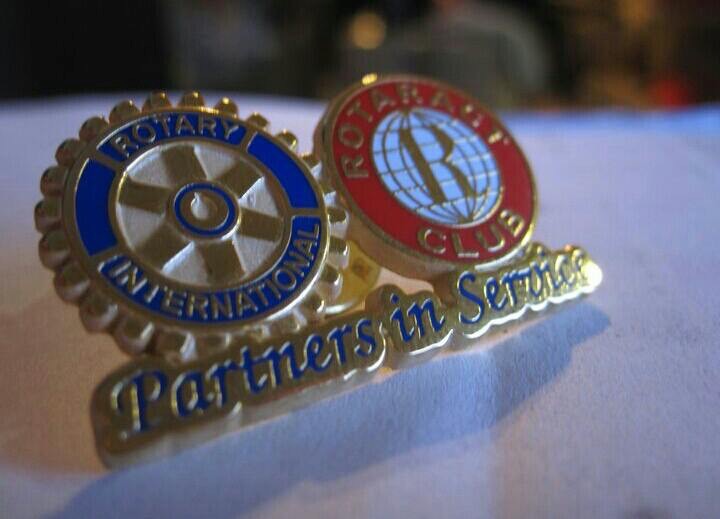 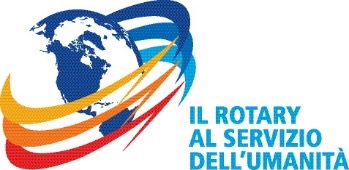 Distretto 2072
Emilia Romagna – Repubblica di San Marino
Governatore 2016-2017 Franco Venturi
ASDI
Assemblea Distrettuale
Ferrara 7 maggio 2016
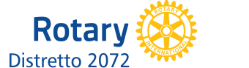 Il Rotary oggi
Mdp 2013
I soci di un club Rotary sono:
«persone adulte e rispettabili, che godano di buona reputazione nel proprio ambito professionale o nella comunità, e che...siano leaders nel proprio ambito professionale o comunitario»

COL 2016
“Persone adulte che hanno buon carattere, integrità e leadership, possiedono buona reputazione nel loro lavoro, professione e/o comunità e sono desiderosi di servire nella loro comunità o nel mondo”
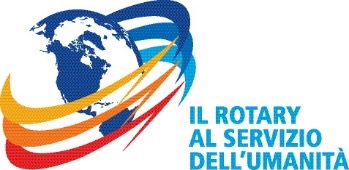 Distretto 2072
Emilia Romagna – Repubblica di San Marino
Governatore 2016-2017 Franco Venturi
ASDI
Assemblea Distrettuale
Ferrara 7 maggio 2016
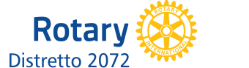 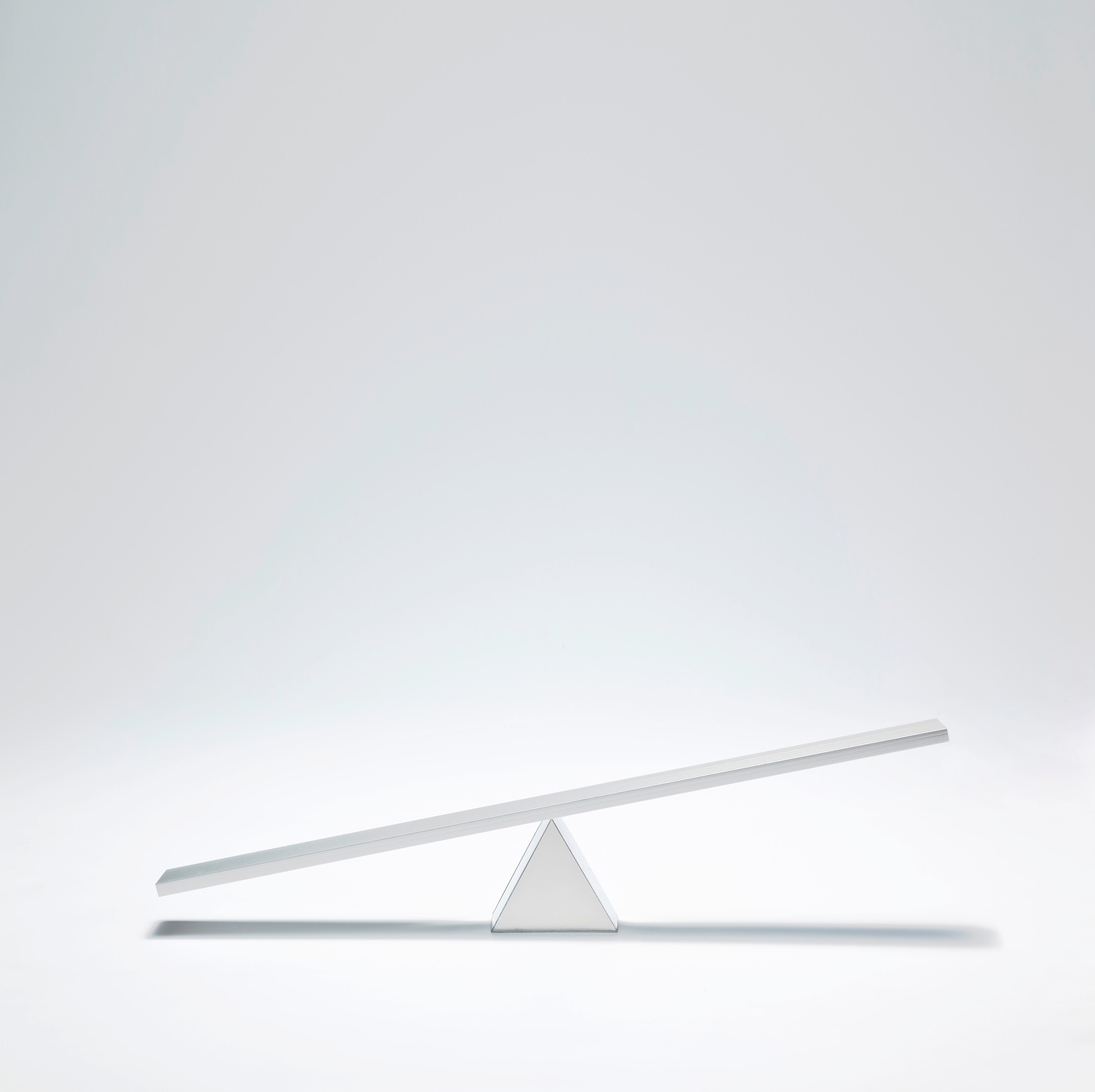 Il Rotary oggi
Attualmente comunichiamo come un’organizzazione di servizio umanitario
Business/Professional Leaders
Service
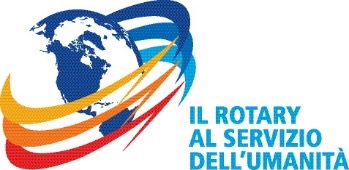 Distretto 2072
Emilia Romagna – Repubblica di San Marino
Governatore 2016-2017 Franco Venturi
ASDI
Assemblea Distrettuale
Ferrara 7 maggio 2016
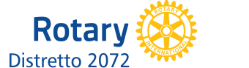 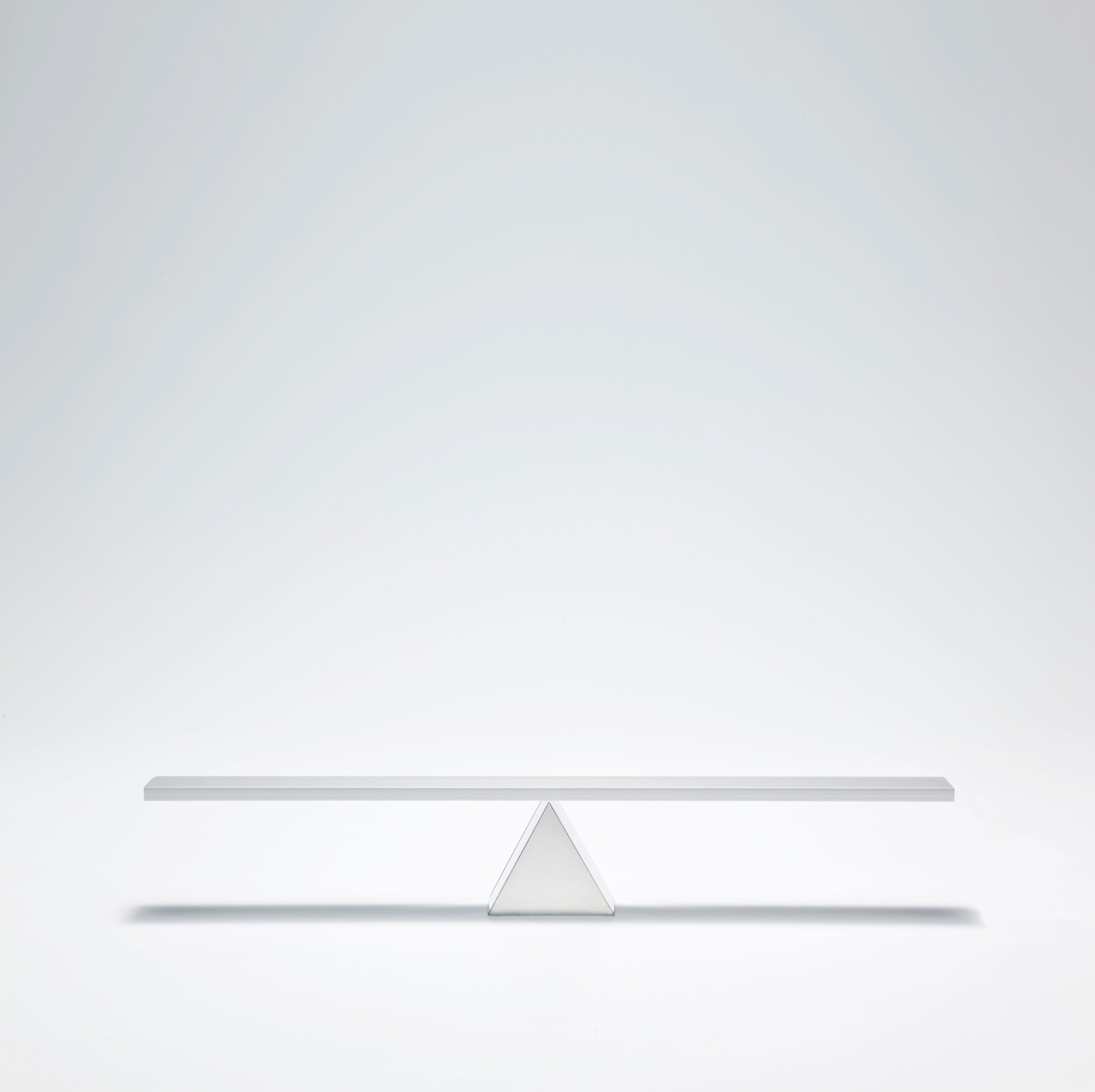 Il Rotary oggi
Per il Rotary l’opportunità è nella «E»
Service AND leadership = category of ONE
Business/Professional Leaders
Service
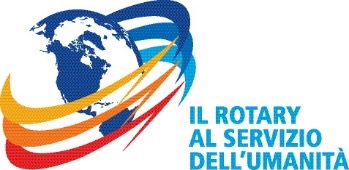 Distretto 2072
Emilia Romagna – Repubblica di San Marino
Governatore 2016-2017 Franco Venturi
ASDI
Assemblea Distrettuale
Ferrara 7 maggio 2016
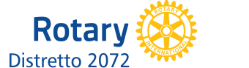 Il Rotary oggi
«Credo che questo sia stato un consiglio storico, probabilmente uno dei, consigli evolutivi più progressivi che abbiamo mai visto. Credo che ci sia stato un forte senso di collegialità e una volontà di fare ciò che è giusto per il futuro dell'organizzazione»

Jennifer Jones, RI Board Director
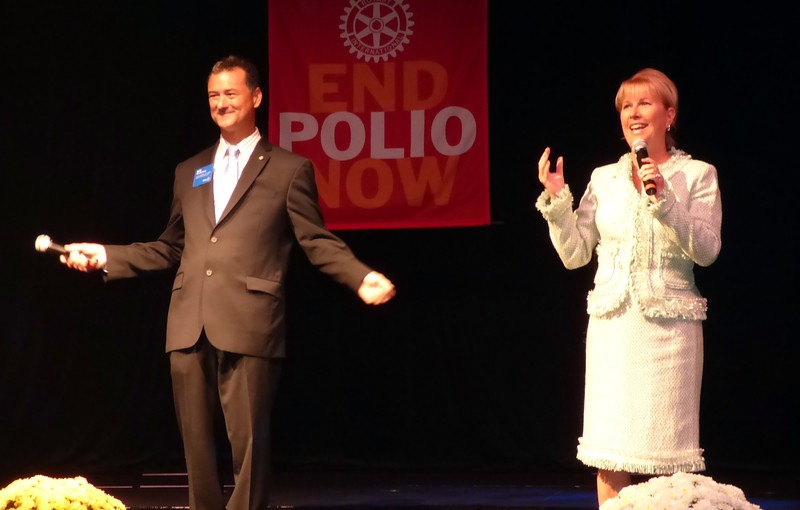 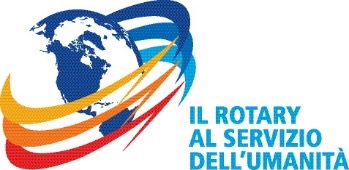 Distretto 2072
Emilia Romagna – Repubblica di San Marino
Governatore 2016-2017 Franco Venturi
ASDI
Assemblea Distrettuale
Ferrara 7 maggio 2016
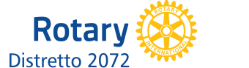